Полярные сияния
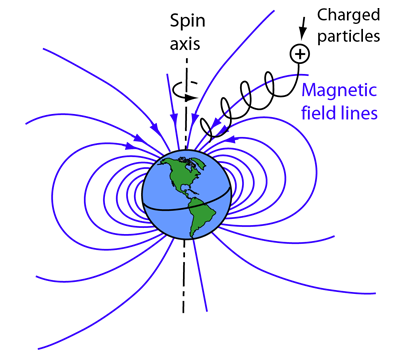 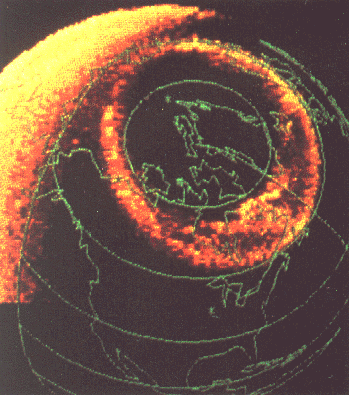 https://en.wikipedia.org/wiki/Aurora
Сияния на юпитере
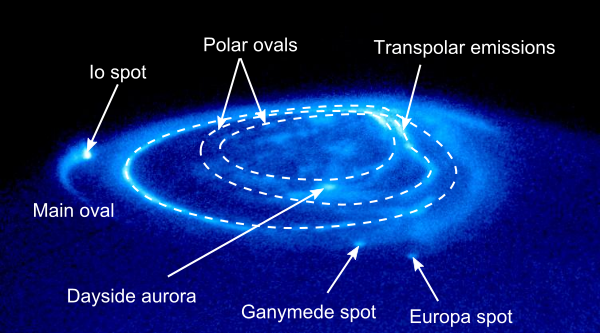 https://en.wikipedia.org/wiki/Magnetosphere_of_Jupiter
Орбиты спутников
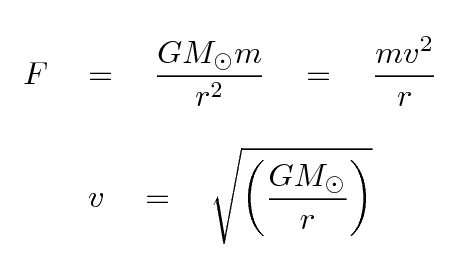 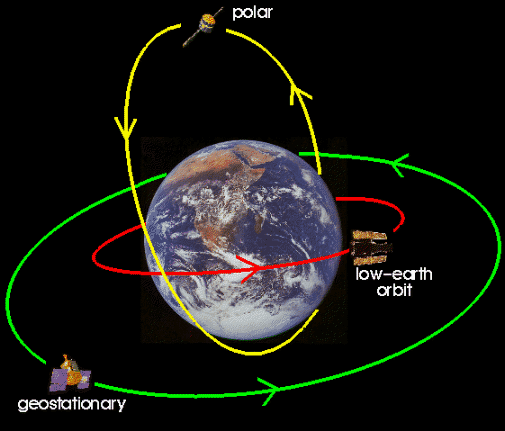 https://sites.google.com/site/satellitecsap/present/types-of-satellites
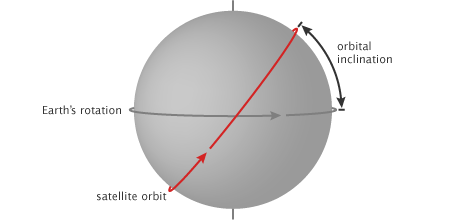 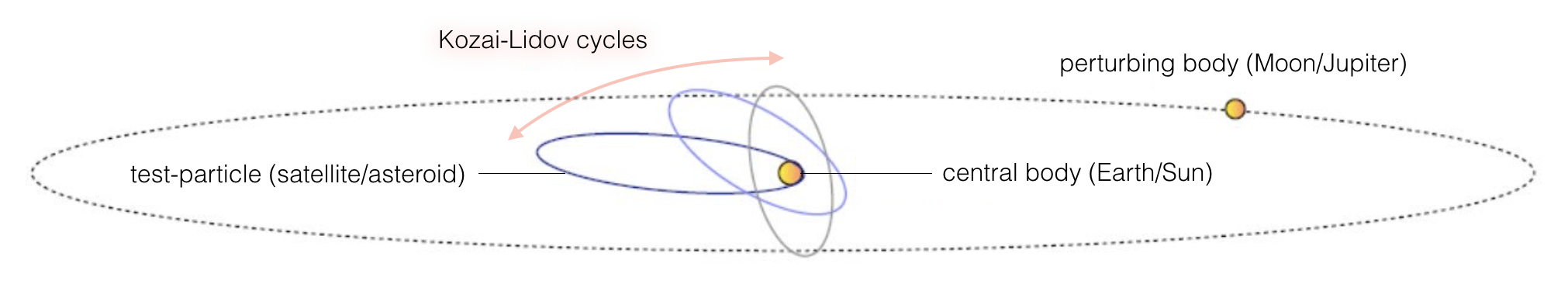 Шум, периодические и квазипериодические сигналы
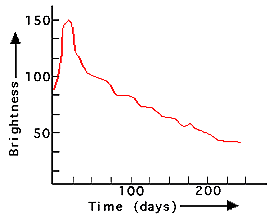 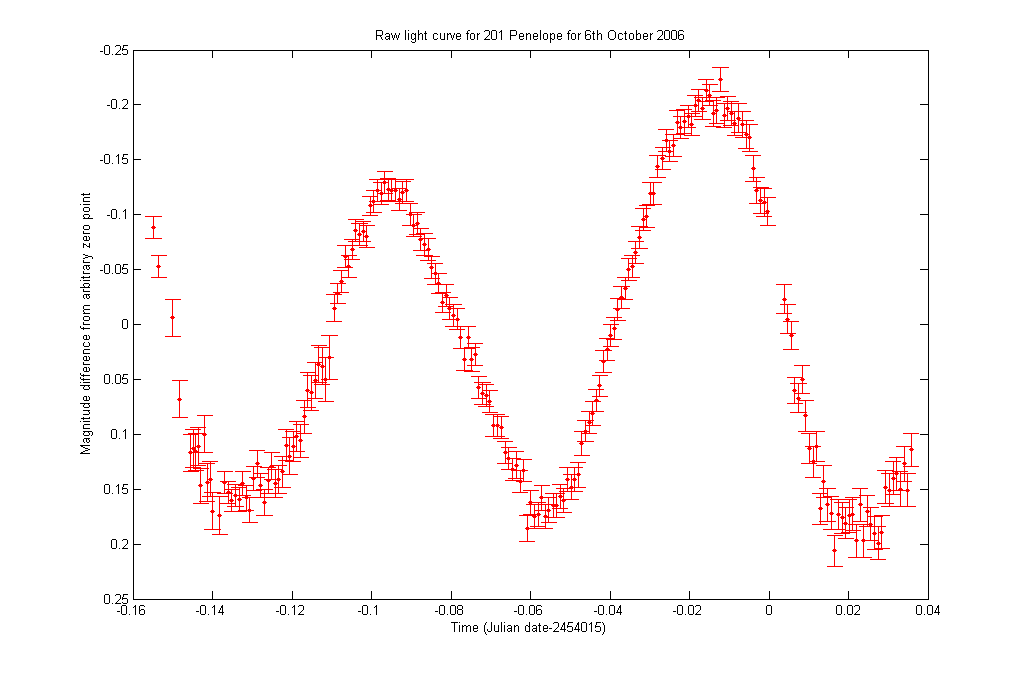 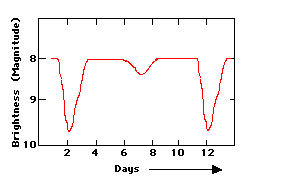 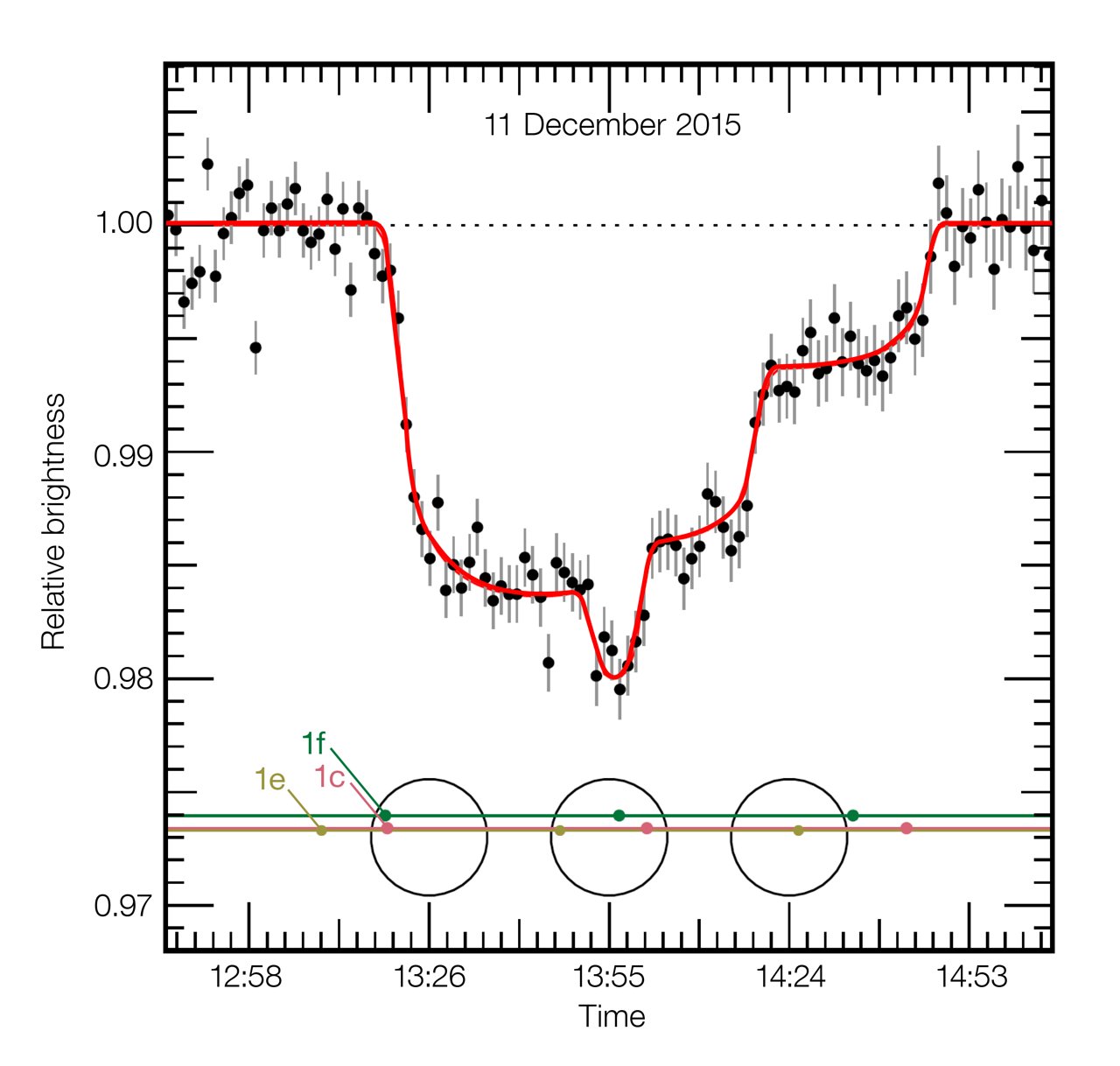 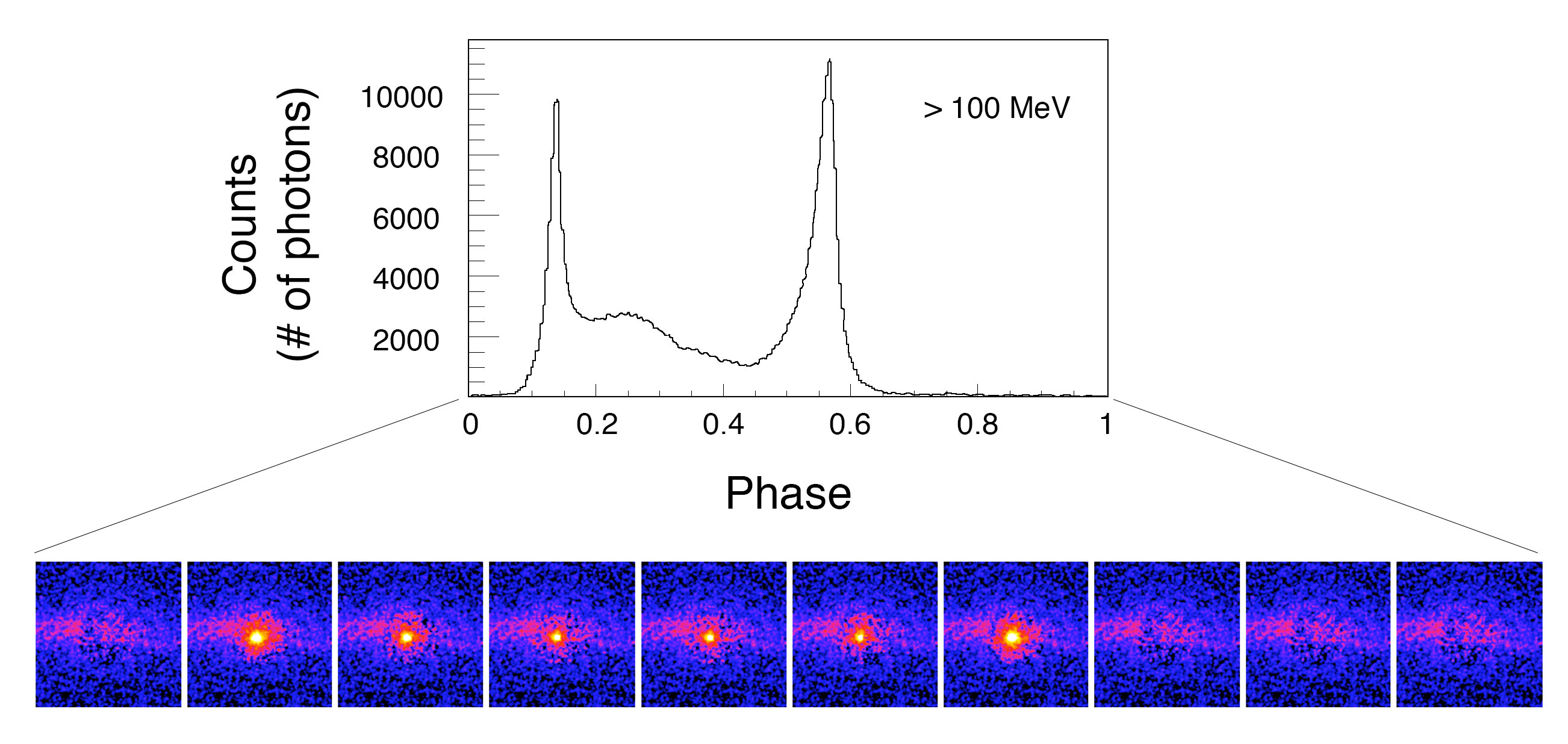 Trappist-1
[Speaker Notes: https://www.eso.org/public/images/eso1706g/
https://imagine.gsfc.nasa.gov/science/toolbox/timing1.html]
Угловое разрешение глаза
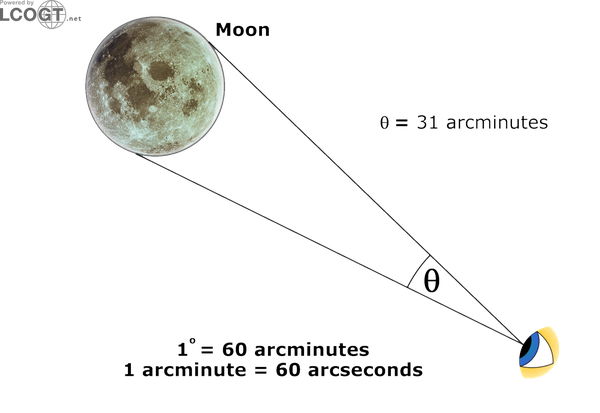 Примерно 1/30 лунного диска.Чуть больше 100 км.
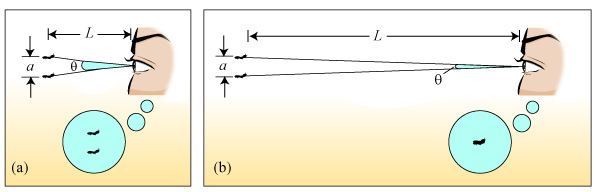 http://www.hk-phy.org/atomic_world/tem/tem01_e.html
Ядра комет
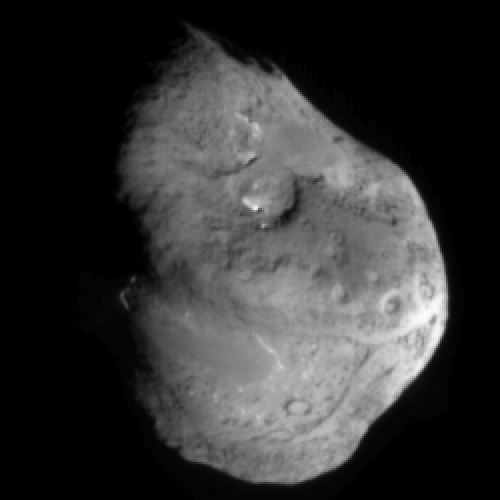 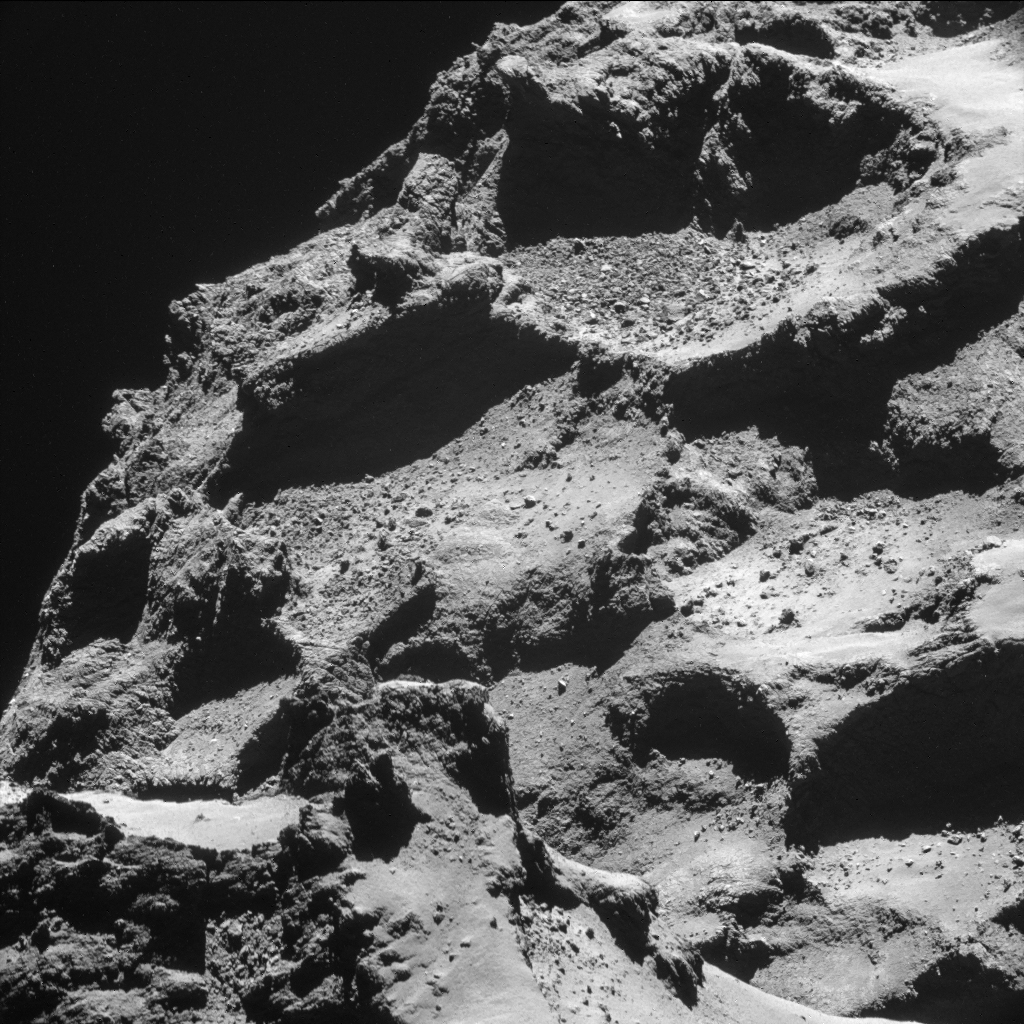 Размер - несколько километров.«Грязный лед» (мартовский сугроб).Сложная форма.
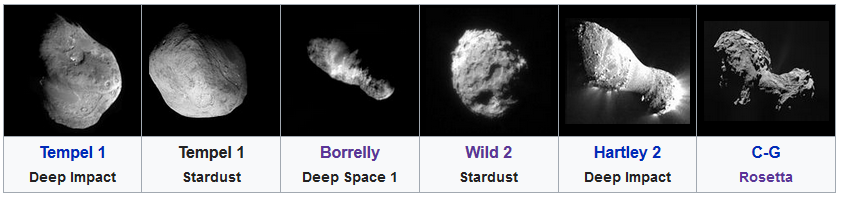 wikipedia.org
Хвосты комет
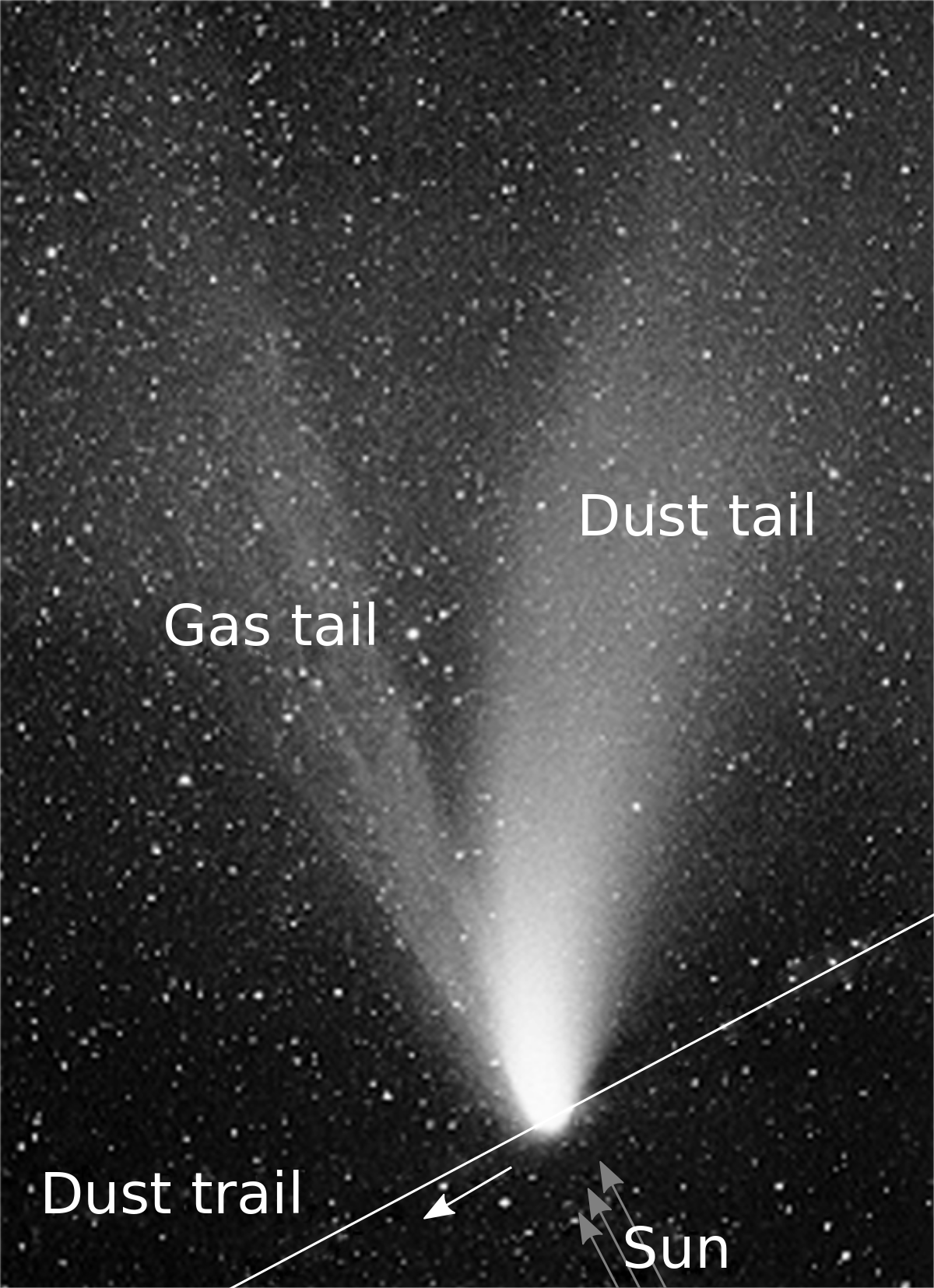 Хвост направлен от Солнца.
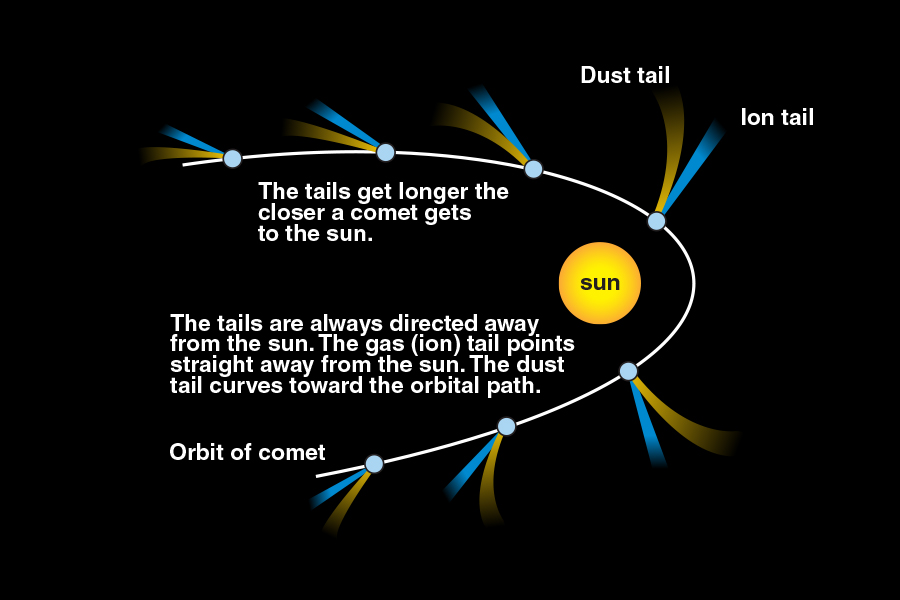 wikimedia.org
Искуственная комета
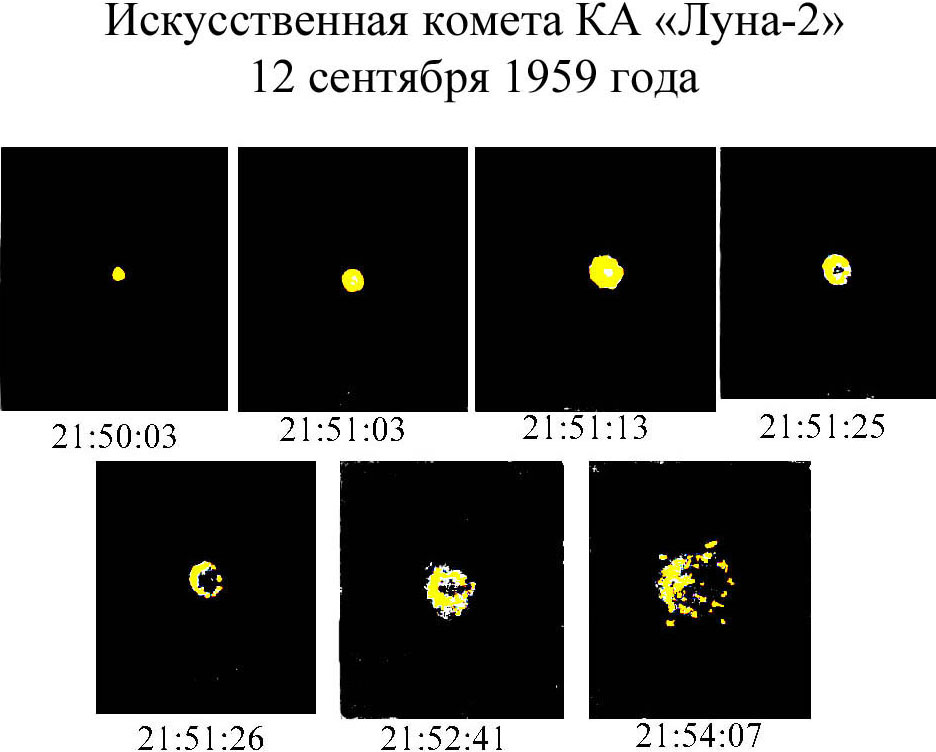 http://heritage.sai.msu.ru/history/sai_history/sai2005_07.html
Диффузные туманности
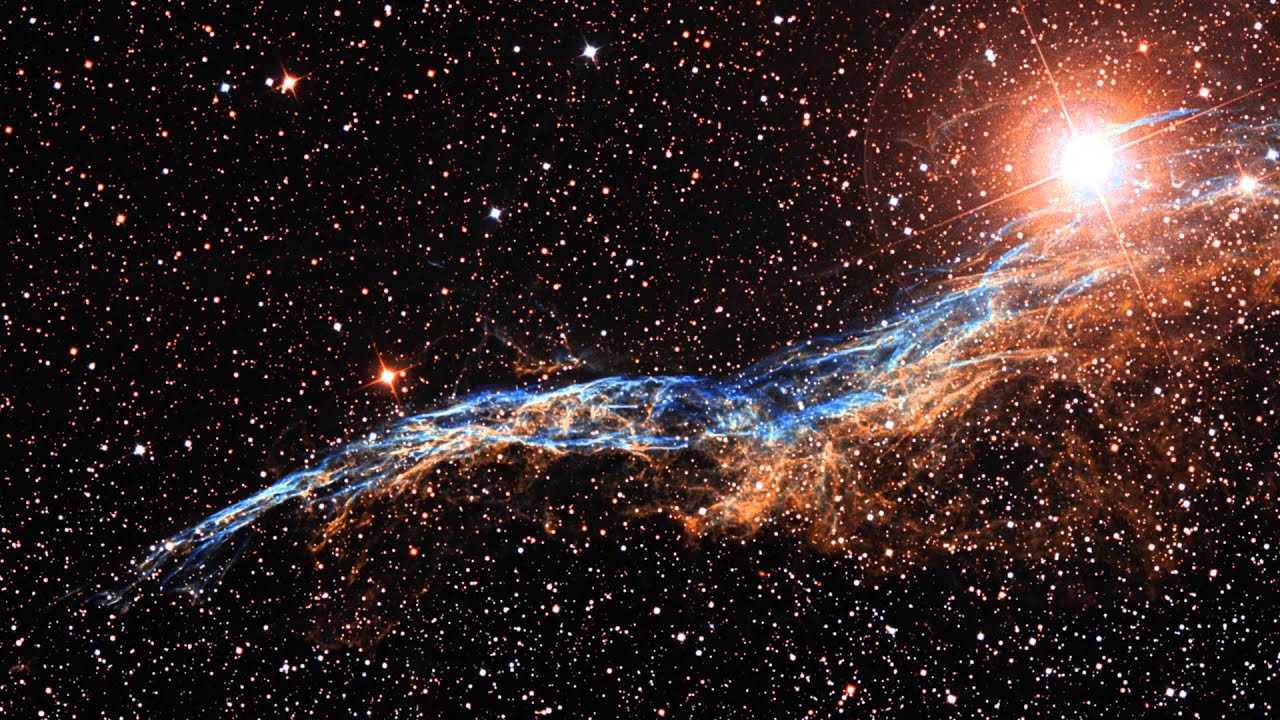 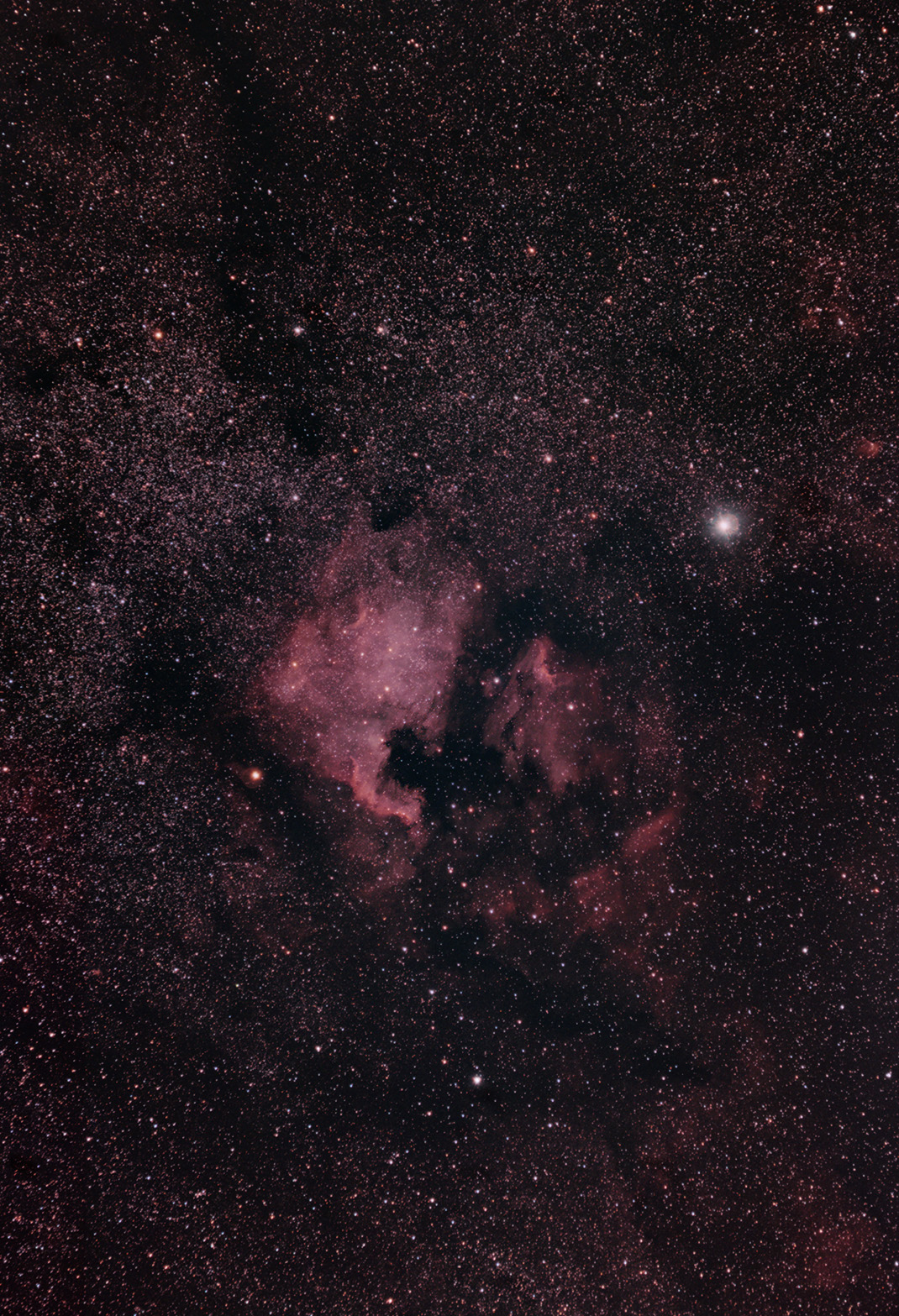 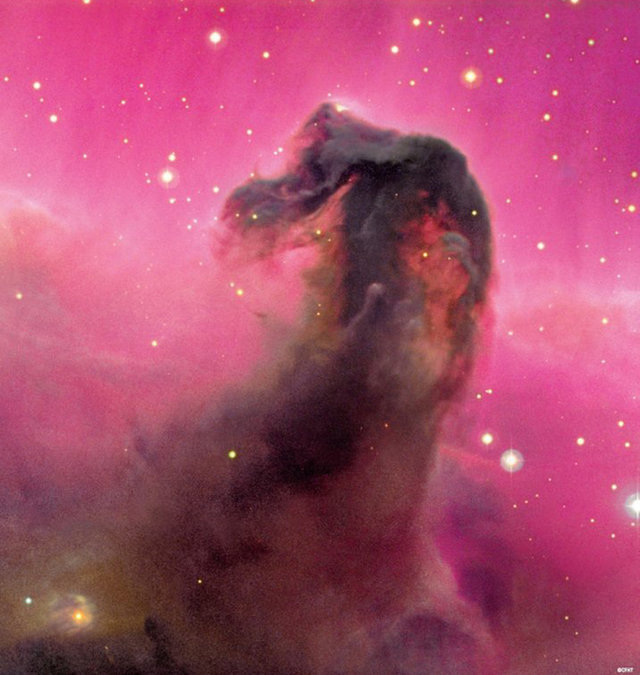 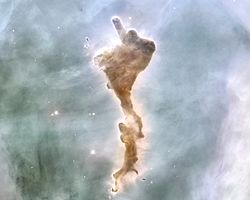 Планетарные туманности
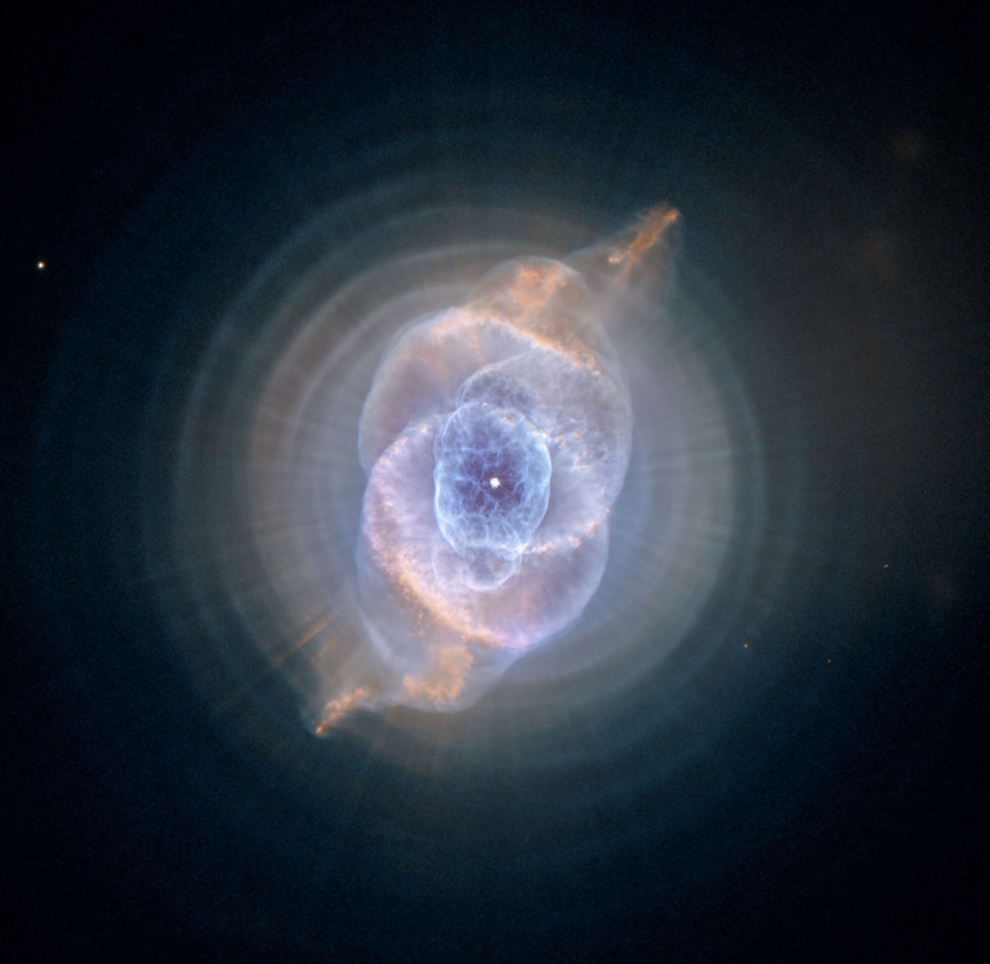 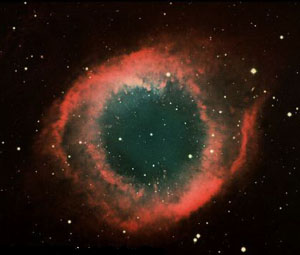 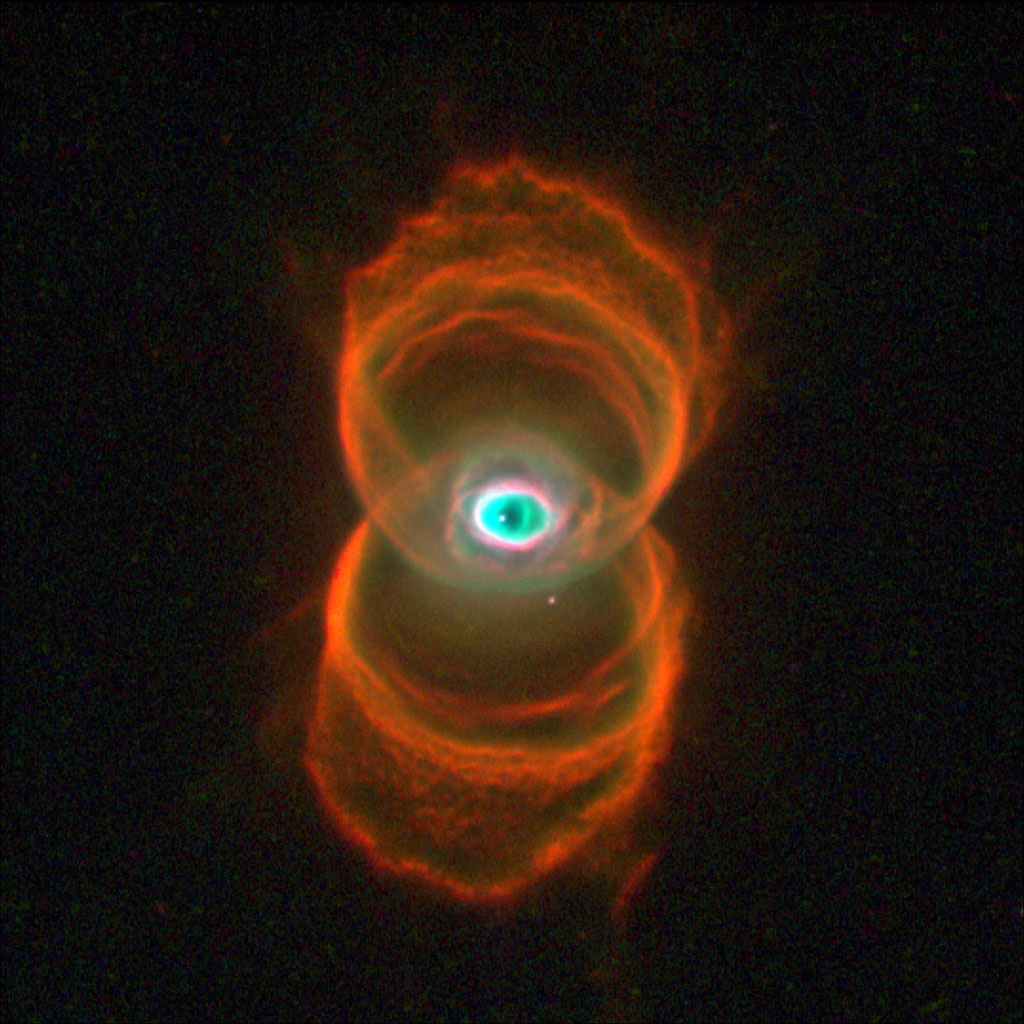 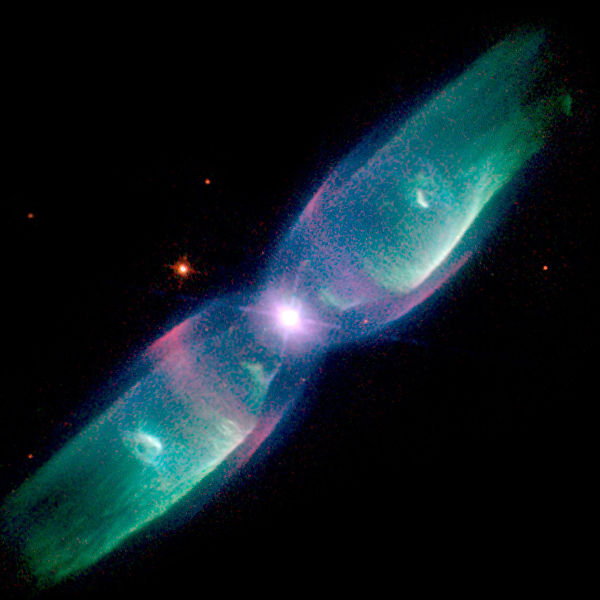 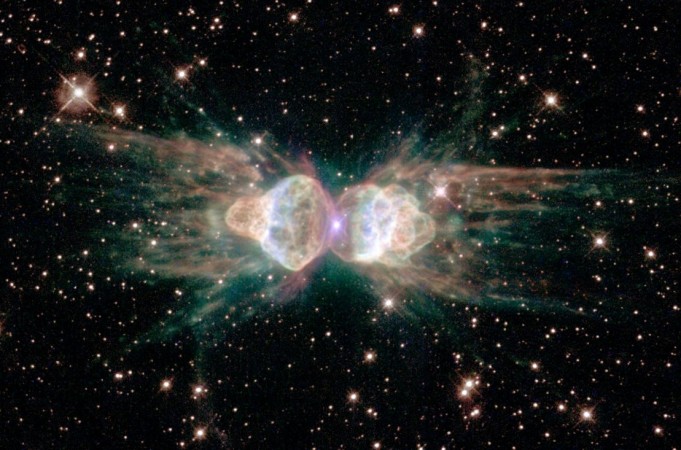 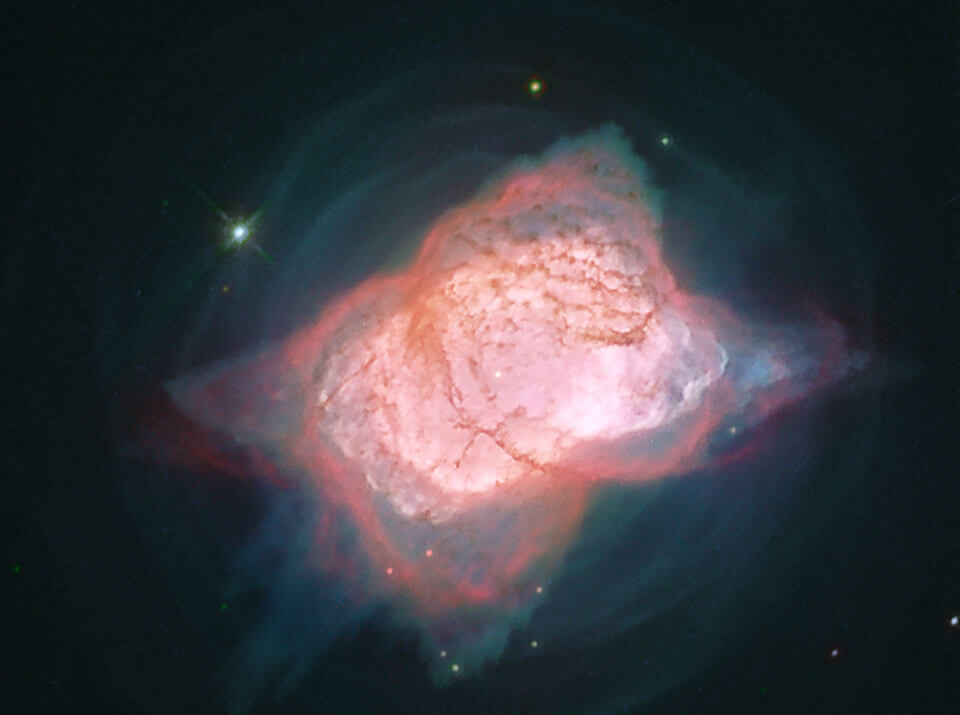 Остатки сверхновых
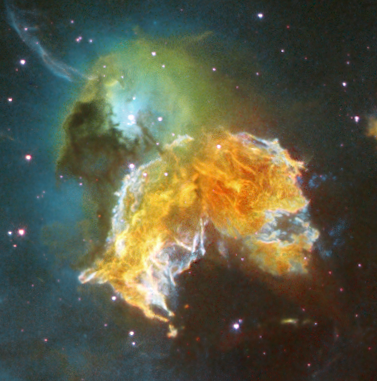 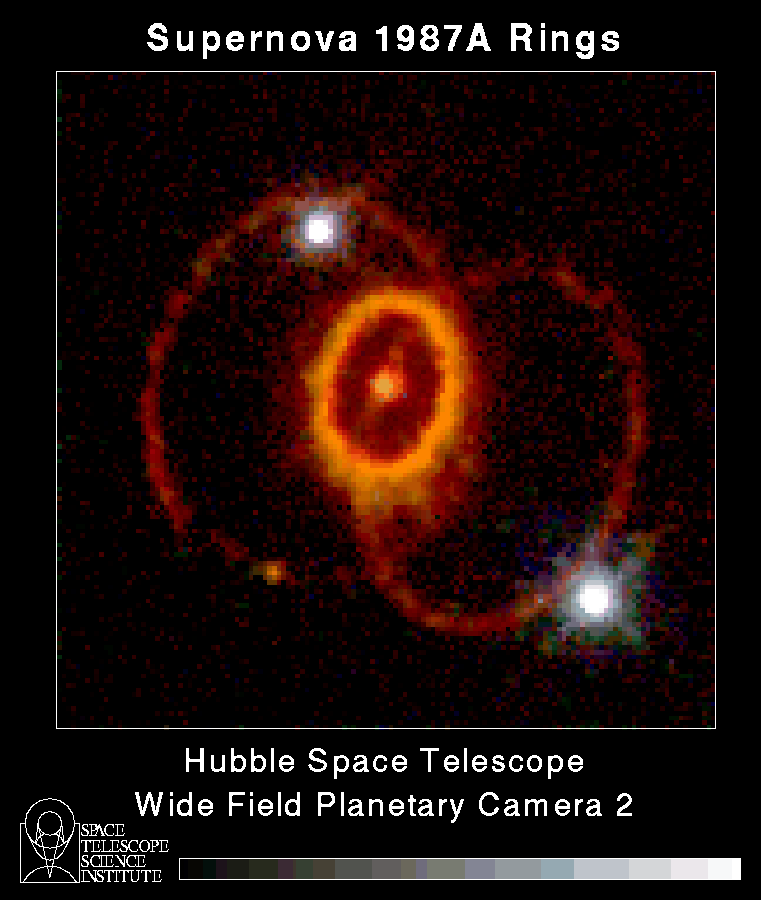 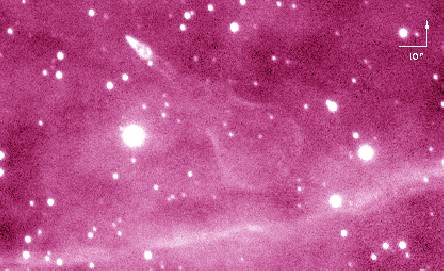 Вращение жидких и газовых тел
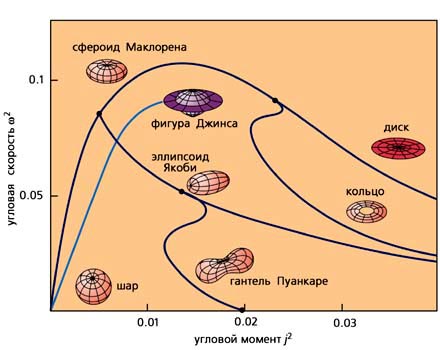 Протопланетные диски
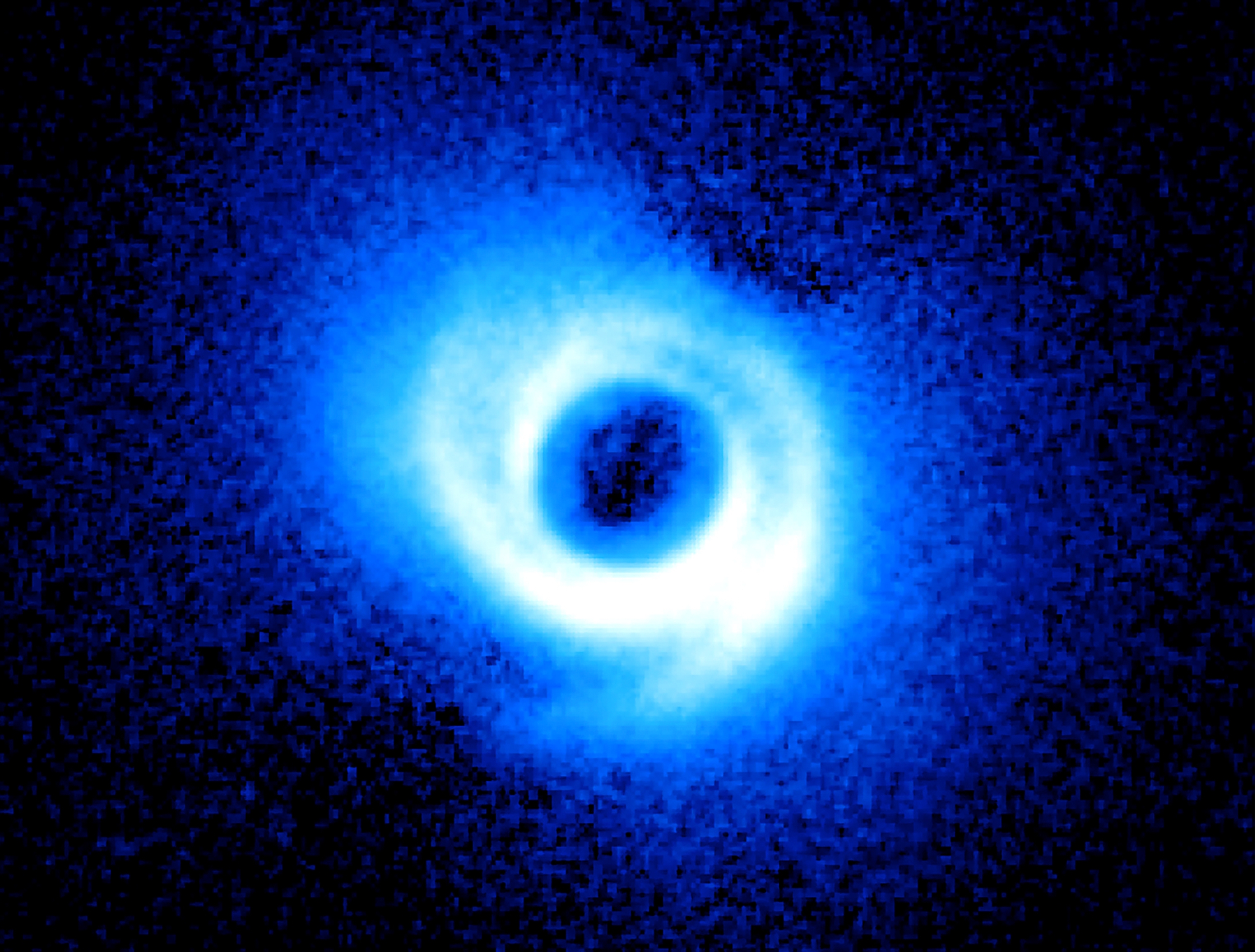 Subaru
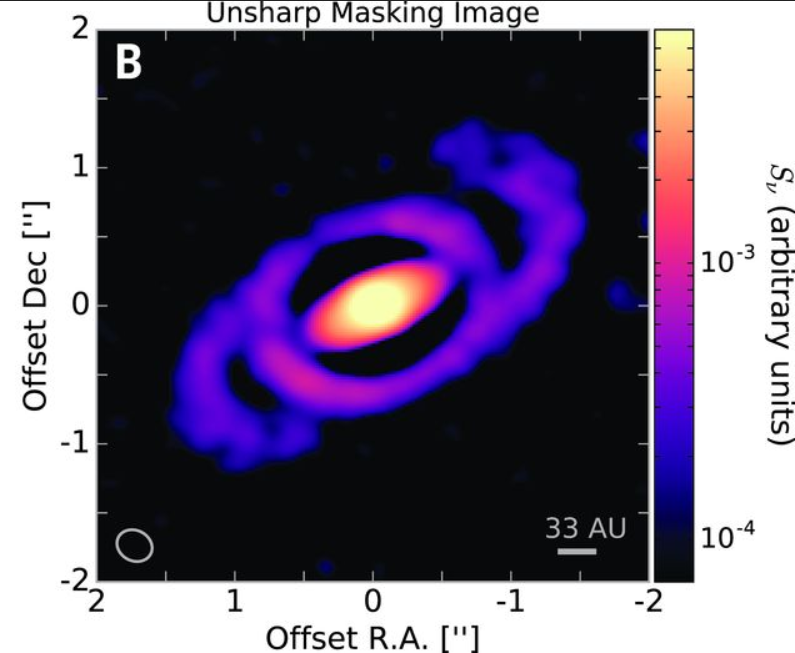 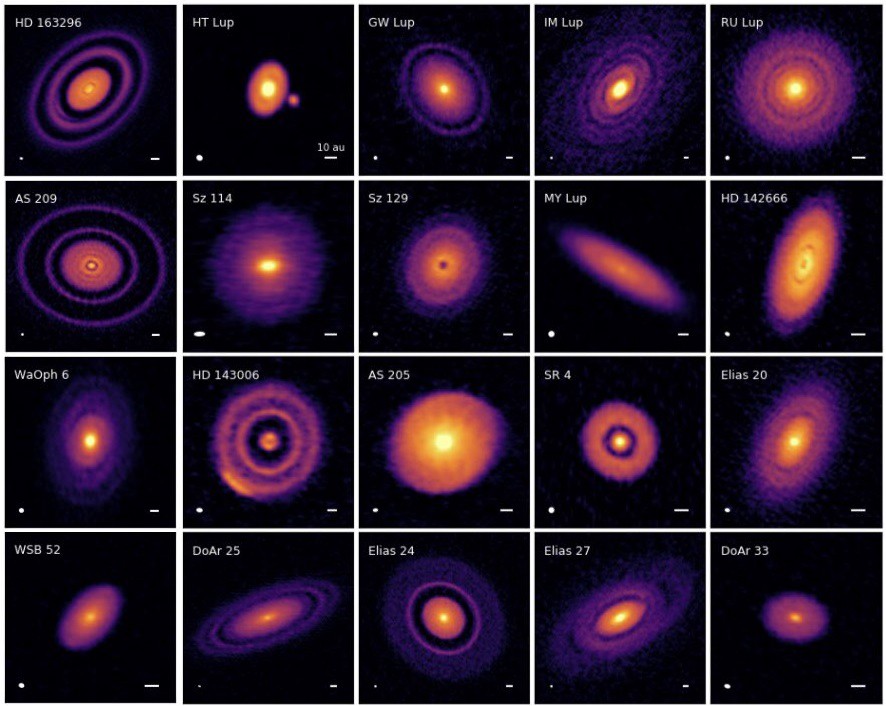 Science (2016). Elias 2-27
ALMA
Спутники сатурна
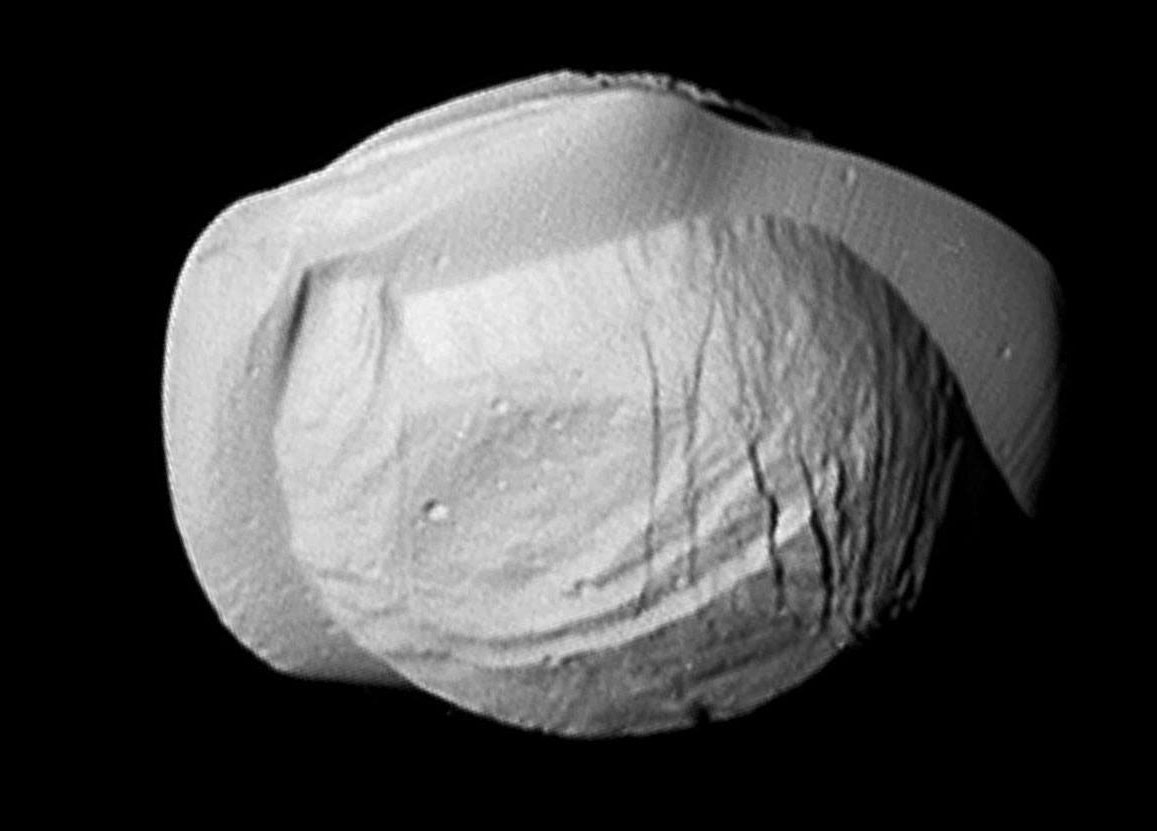 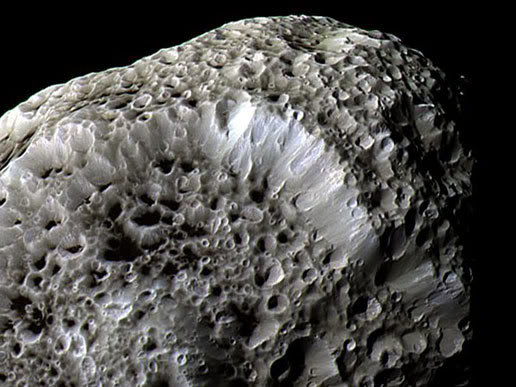 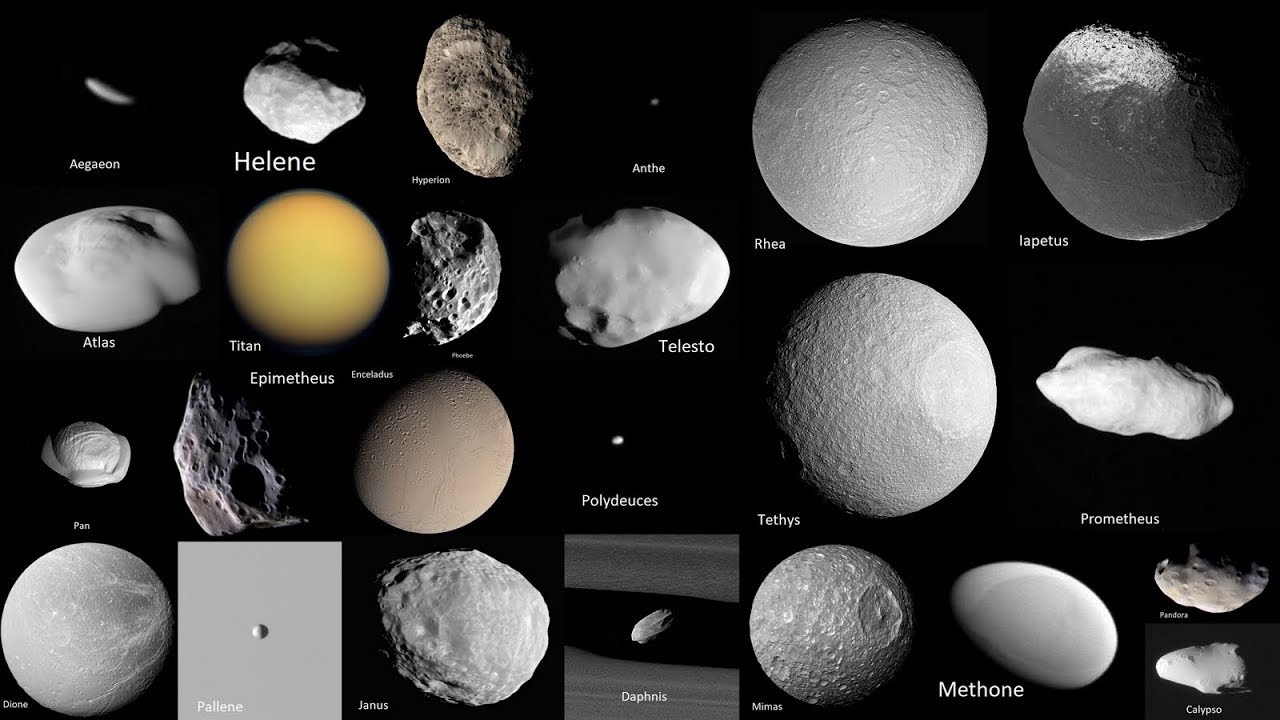 Hyperion
Астероиды
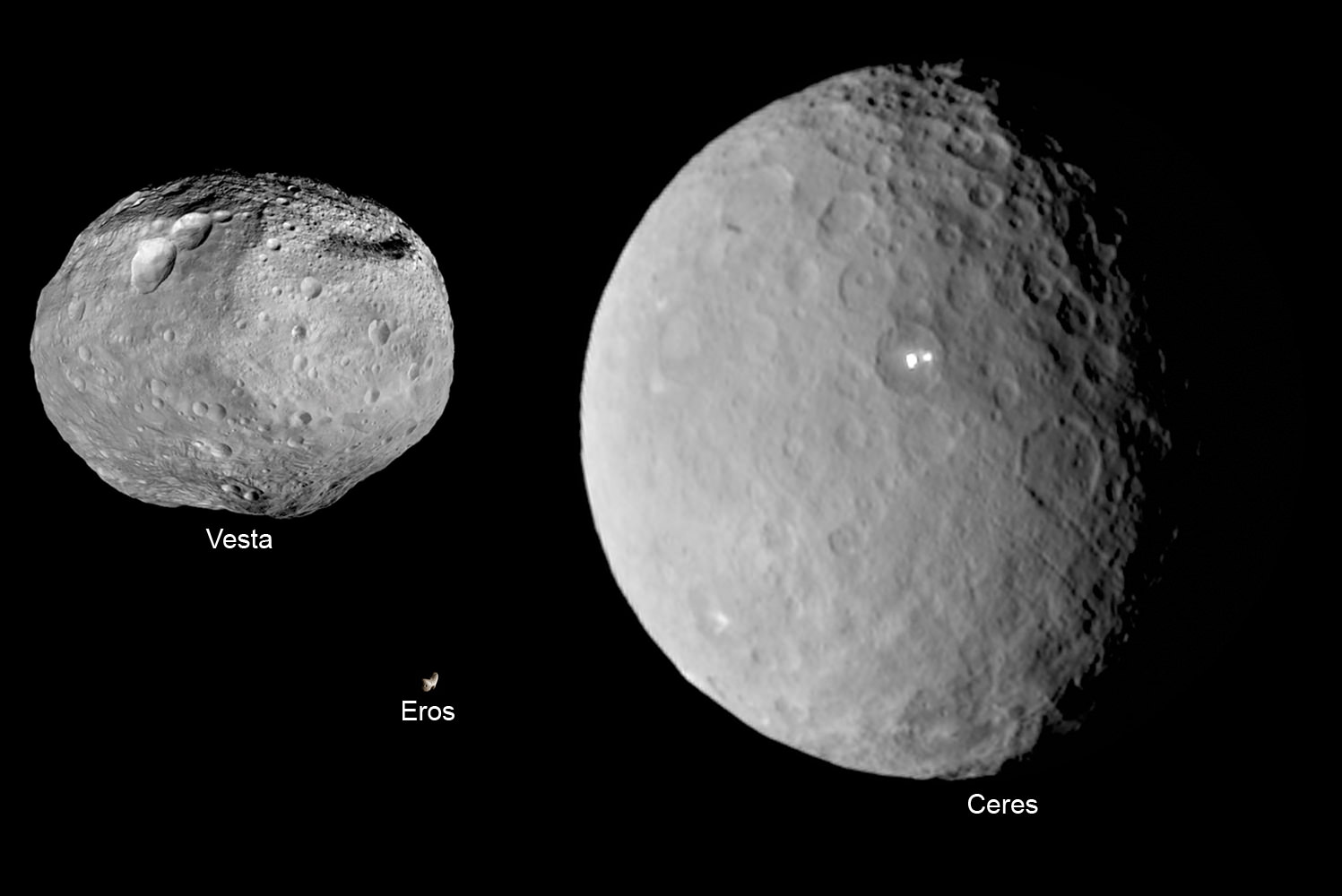 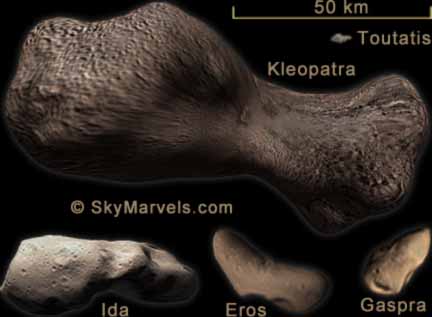 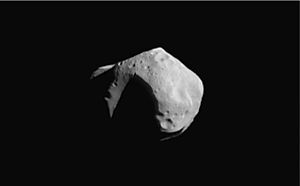